HWRF--Genesis application
Xuejin Zhang (UM/CIMAS)
Kevin Yeh (UM/CIMAS)
Thiago Quirino (AOML/HRD)
Mark Boothe (NPS)
Outline
Model configuration (Xuejin)
Web products (Thiago)
Genesis pouch products (Mark)
Basin scale domain
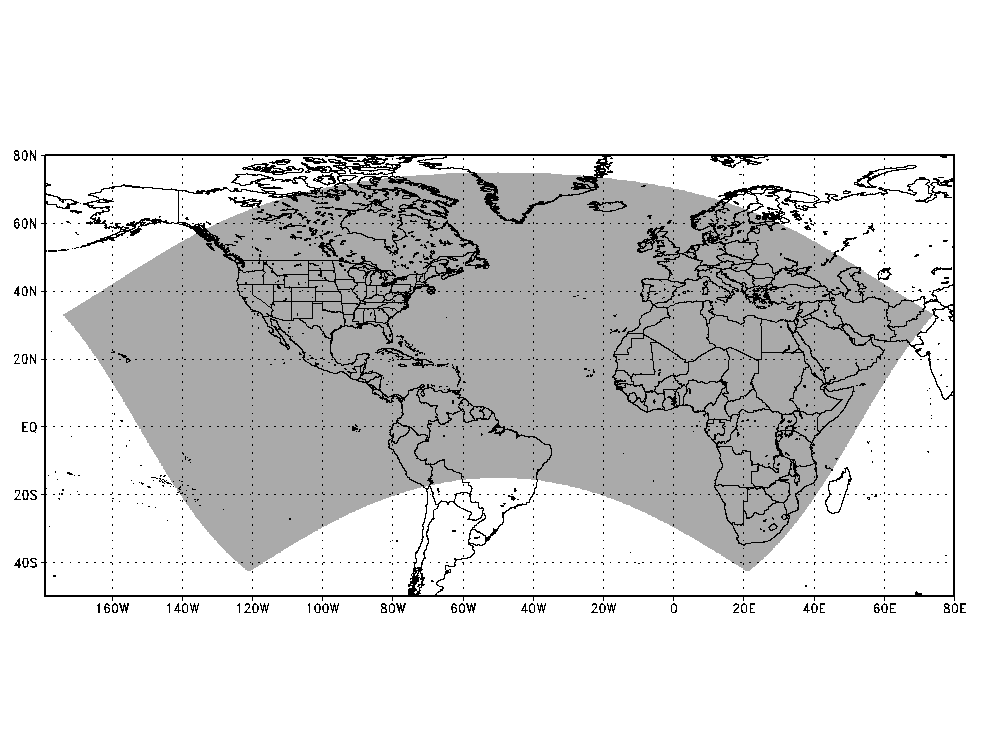 Resolution: 0.18 degree
Domain center: 30˚N, 50˚W
Horizontal dimension,  562(W-E)X 502(S-N) 
Vertical level: 42 levels
Model top: 50 hPa
Model Configuration